-:साधारणीकरण :-
साधारणीकरण : एक परिचय-
1. ‘साधारणीकरण’ शब्द व्याकरणिक दृष्टि से ‘साधारण+च्व+करण’ के योग से निष्पन्न है, जिसका अर्थ है- असाधारण को साधारण करने की क्रिया| 
2. ‘साधारणीकरण’ के प्रवर्त्तक भट्ट नायक माने जाते हैं|
3. ‘साधारणीकरण’ वह सामान्यीकृत अनुभव है, जिसमें वस्तुएँ स्थान तथा काल की उपाधि से मुक्त होकर दिखाई पड़ती एवं अनुभूत होने लगती हैं|
4. साधारणीकरण के विषय पर जिन आचार्यों ने विवेचन किया है, उनमें भट्टनायक, अभिनवगुप्त, धनञ्जय, विश्वनाथ तथा पंडितराज जगन्नाथ हैं|
भट्टनायक के साधारणीकरण सम्बन्धी विचार-
“भावकत्वम् साधारणीकरण, तेन हि व्यापारेण विभावदायः
     स्थायी च साधारणीकरण क्रियन्ते।’’
(अर्थात् भावकत्व साधारणीकरण है। इस व्यापार से विभावादि और स्थायी भावों का साधारणीकरण होता है)
     भट्टनायक ने काव्य के तीन व्यापार बताए हैं-
1.अभिधा (पाठ का वाच्यार्थ,भाषा ,आलंकारिक योजना)
2.भावकत्व (काव्य रसों से संबंध)
3.भोजकत्व (सहृदय सामाजिक से संबंध)
अभिनवगुप्त के साधारणीकरण सम्बन्धी विचार-
साधारणीकरण दो स्तर पर सम्पन्न होता है। पहले स्तर पर विभावादि देशकाल के बन्धन से मुक्त हो जाते हैं, दूसरे स्तर पर प्रमाता/पाठक /श्रोता  स्व-पर (अपने-पराए) की चेतना से मुक्त हो जाता है।’’

इनके अनुसार विभावादि के स्थायी भाव के साथ-साथ सामाजिक की अनुभूति का साधारणीकरण होता है।
रामचंद्र शुक्ल के साधारणीकरण सम्बन्धी विचार-
शुक्लजी ने ‘आलम्बन धर्म का साधारणीकरण’ माना है। इस प्रकार रामचन्द्र शुक्ल के अनुसार साधारणीकरण का भाव है- (1) वर्णित अथवा प्रदर्शित आलम्बन का सबके भाव का आलम्बन बनाना, (2) आश्रय के समान आलम्बन के प्रति पाठक अथवा दर्शक का भाव हो जाना।

शुक्लजी की साधारणीकरण विषयक दूसरी स्थापना यह है कि-
 ‘‘जब तक भाव का कोई विषय इस रूप में नहीं लाया जाता कि वह सामान्यतः सबके उसी भाव को आलम्बन हो सके, तब तक उसमें रसोद्बोधन की पूर्ण शक्ति नहीं आती। विषय का इसी रूप में लाया जाना हमारे यहाँ साधारणीकरण कहलाता है।’’
अन्य आचार्यों के अनुसार साधारणीकरण-
1.श्यामसुंदर दास- सहृदय के चित्त का साधारणीकरण होता है।
2.बाबू गुलाबराय- कवि, पाठक और भाव तीनों का साधारणीकरण होता है|  
3.आचार्य नंददुलारे वाजपेयी- कवि कल्पित समस्त क्रिया व्यापारों का साधारणीकरण होता है।
4.डॉ. नगेन्द्र – कवि की अनुभूति का साधारणीकरण
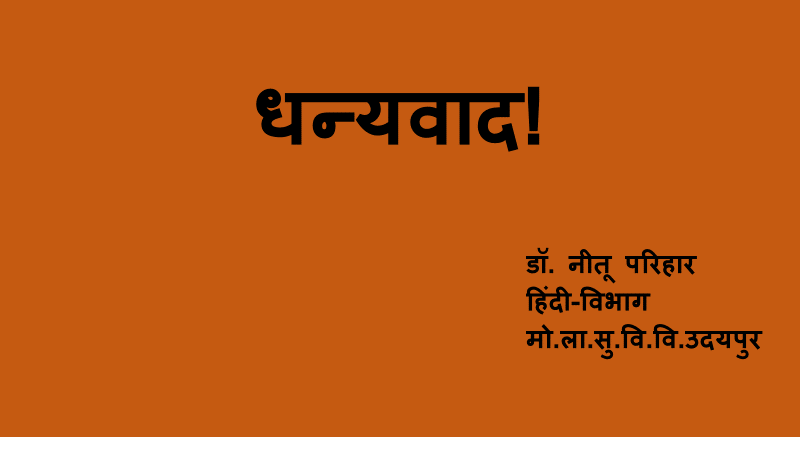